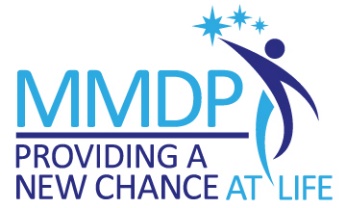 3d. Filaricele Surgery Training PresentationSection D - OPTIONAL
This presentation is one component of a larger resource package titled Filaricele Surgery Training Package.
The presenter/facilitator should read and be familiar with the other components of the resource package before delivering this presentation – particularly 2. Facilitator’s Guide for Filaricele Surgery Training.
To effectively deliver this content, the presenter/facilitator must have technical knowledge of hydrocele surgery, equivalent to that of a technical supervisor or national trainer.
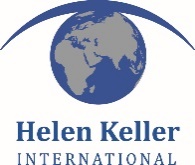 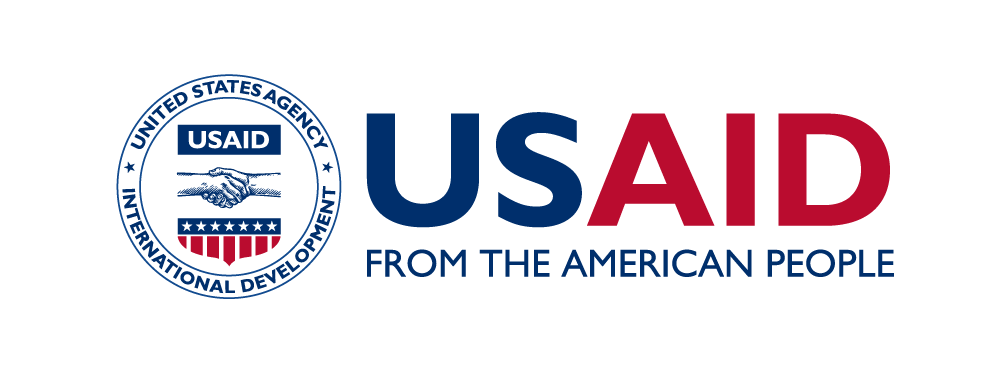 TRAINING ON FILARICELE SURGERY
Section D
Session 24:FASTT Training Introduction
3
What is FASTT?
Filaricele Anatomical Surgical Task Trainer (FASTT)
Provides surgeons-in-training with a “bridge” between the classroom sessions and operating on a live patient
Features the resection technique and focuses on the key surgical skills of incision-making, blunt dissection, and suturing
4
Goals of FASTT
Teach new trainees how to perform the major steps of the surgical procedures.
Teach trainees how to properly handle surgical instruments.
Provide trainees with the opportunity to learn from their mistakes in a safe environment.
Provide trainees with sufficient practice to feel comfortable performing surgery before doing so on a live patient.
Foster self reflection by allowing trainees the chance to examine all aspects of their work.
Provide a platform for targeted repeat practice for any steps where the trainee requires additional improvement.
Allow trainers to identify trainees who are unlikely to succeed as filaricele surgeons and to stop their training before live patient operations.
5
Video: FASTT Demonstration
6
Session 25:FASTT Training Demonstration and Familiarization
7
Session 26:FASTT Training Practice
8
Session 27:Solo Observed Surgery on FASTT
9